Открытые уроки2 группа
Торжественное открытие конкурса «Учитель года -2014»
Конкурсанты!!!
Компетентное жюри!!!
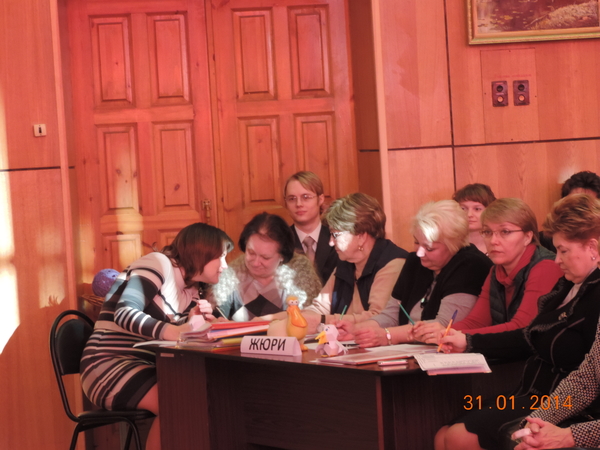 Ученическое жюри!!!
Творческих успехов!!!